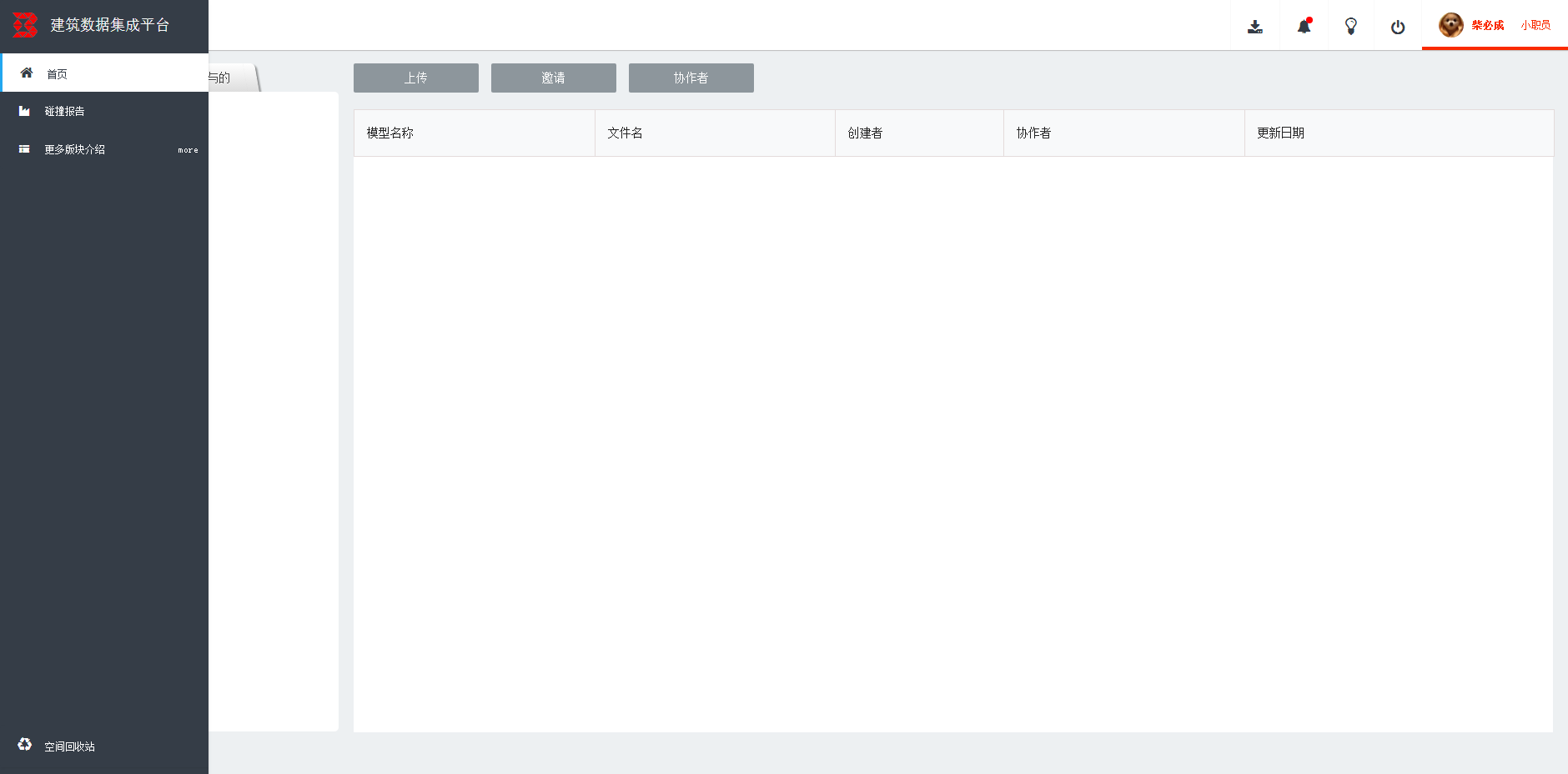 BDIP项目配置系统
企业级界面设置
新增门户
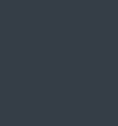 项目界面设置
前端项目选择页面
默认
无
编辑
删除
多项目驾驶舱门户
使用
www.baidu.com
必有选项无法编辑
编辑
删除
自定义企业门户1
未使用
www.baidu.com
编辑
删除
自定义企业门户2
未使用
www.baidu.com
FW的门户网址，黏贴过来
编辑可以调整门户名称、是否在前端使用、修改新的链接地址、删除等。
此处的可见性仅为BDIP重构系统登录界面的菜单显示控制，真实的客户可见性仍是依靠FW的组织架构控制
此处为所有项目的企业门户列表，均为该系统自己打字敲出来的。真正的页面仍有FW的门户界面配置，查看权限由FW的人员组织架构控制真正的可见性。
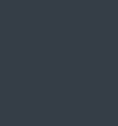 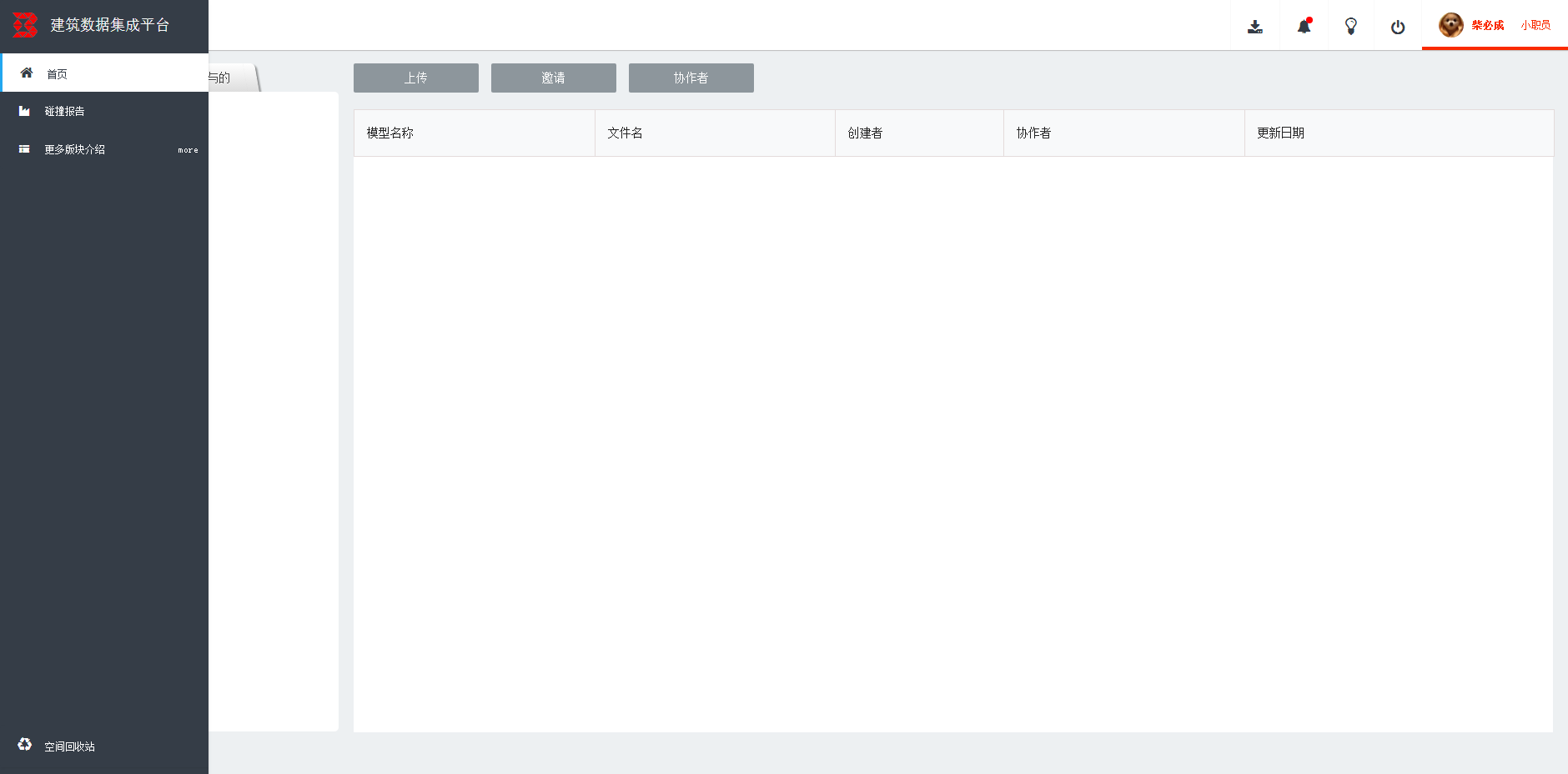 BDIP项目配置系统
企业级界面设置
新建项目
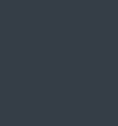 项目界面设置
删除项目
小白
项目1
2002年02月02日
删除项目
2002年02月02日
小黑
项目2
删除项目
读取FW的项目列表信息，此处列出后台全部项目，路径为管理员账号查询项目的那个页面
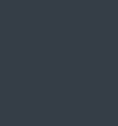 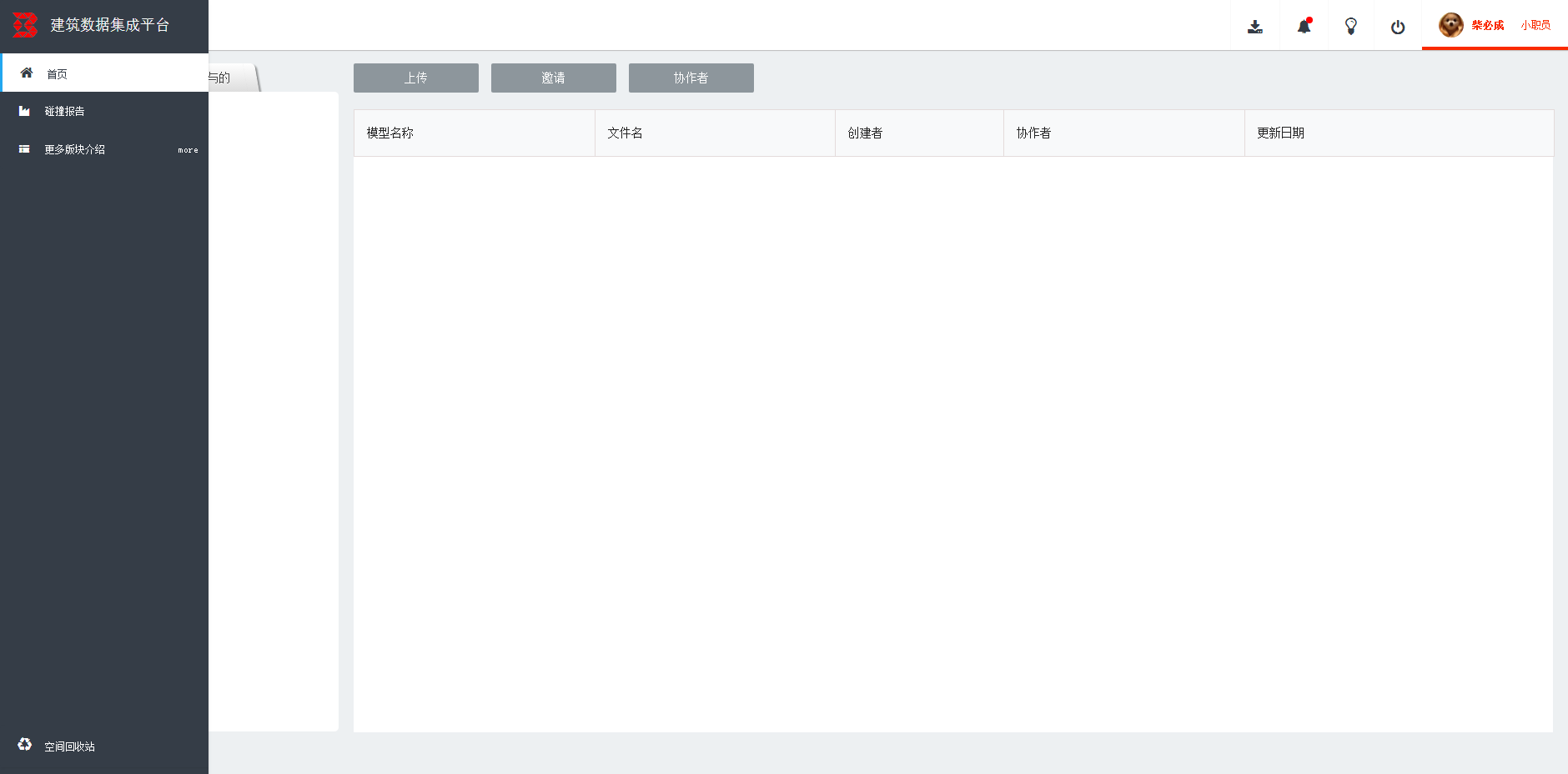 BDIP项目配置系统-XXXX项目
企业级界面设置
新增板块
模型列表
默认
无
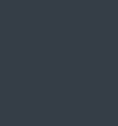 项目界面设置
新增子版块
删除
编辑
www.baidu.com
项目及个人看板
使用
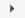 必有选项无法编辑
www.baidu.com
未使用
删除
新增子版块
编辑
资料管理
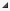 www.baidu.com
未使用
图纸
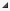 新增子版块
删除
编辑
建筑
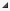 www.baidu.com
未使用
删除
新增子版块
编辑
结构
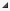 www.baidu.com
未使用
施工日志
新增子版块
删除
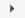 编辑
流程管理
www.baidu.com
未使用
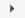 删除
新增子版块
编辑
此处增加的板块默认为重构版自动的默认模板（内容参考1月15日全过程模块列表），支持修改编辑等一系列操作
各具体页面粘贴过来的网址
此处的可见性仅为BDIP重构系统登录界面的菜单显示控制，真实的客户可见性仍是依靠FW的组织架构控制
编辑可以调整门户名称、是否在前端使用、修改新的链接地址、删除等。
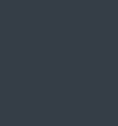 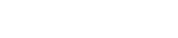 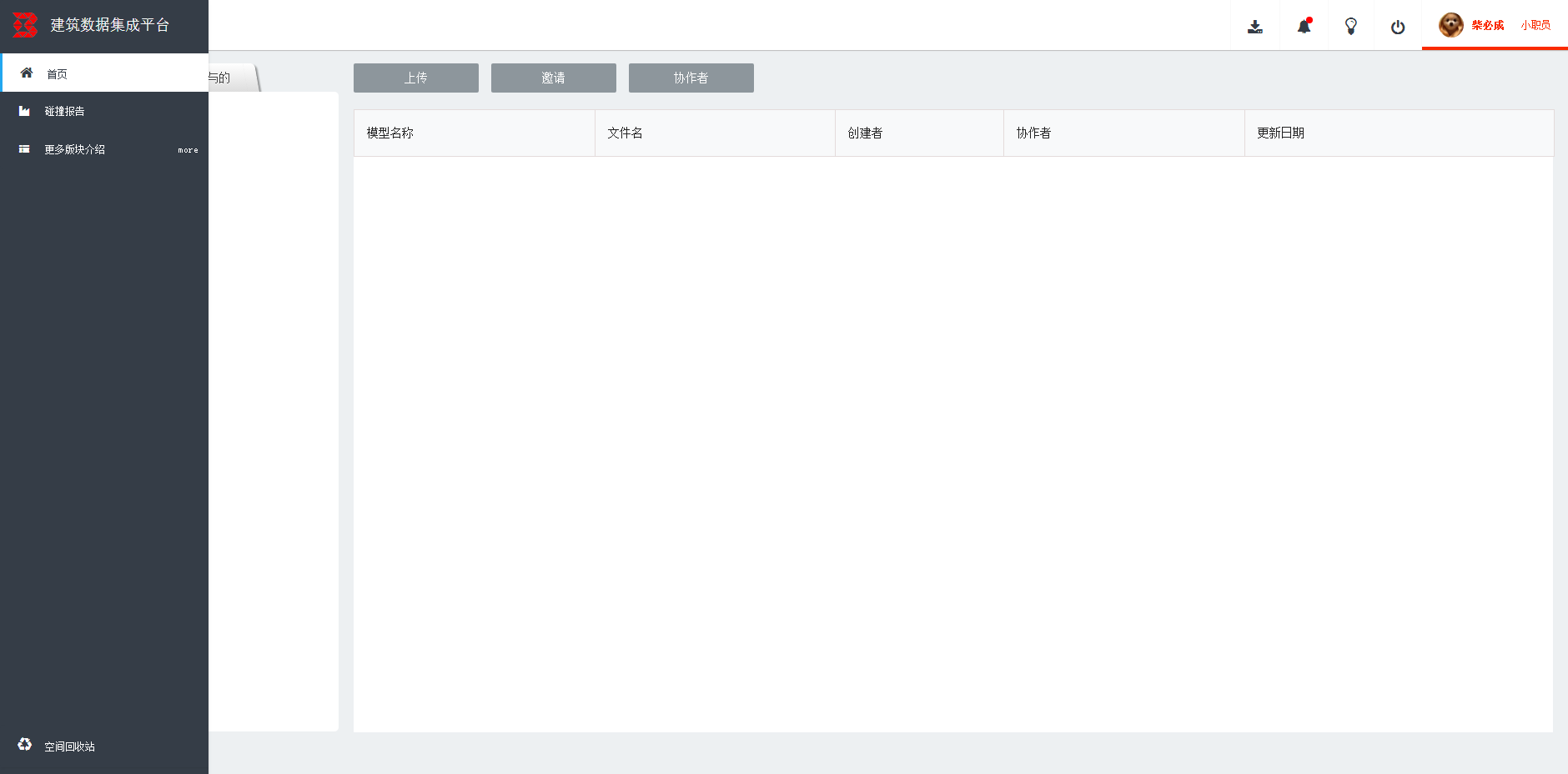 BDIP项目配置系统
admin
企业级界面设置
新增门户
显示状态
页面名称
功能地址
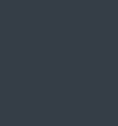 项目界面设置
前端项目选择页面
默认
无
删除
编辑
多项目驾驶舱门户
www.baidu.com
删除
编辑
自定义企业门户1
www.baidu.com
删除
编辑
自定义企业门户2
www.baidu.com
FW的门户网址，黏贴过来
编辑可以调整门户名称、是否在前端使用、修改新的链接地址、删除等。
此处的可见性仅为BDIP重构系统登录界面的菜单显示控制，真实的客户可见性仍是依靠FW的组织架构控制
此处为所有项目的企业门户列表，均为该系统自己打字敲出来的。真正的页面仍有FW的门户界面配置，查看权限由FW的人员组织架构控制真正的可见性。
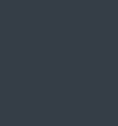 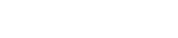 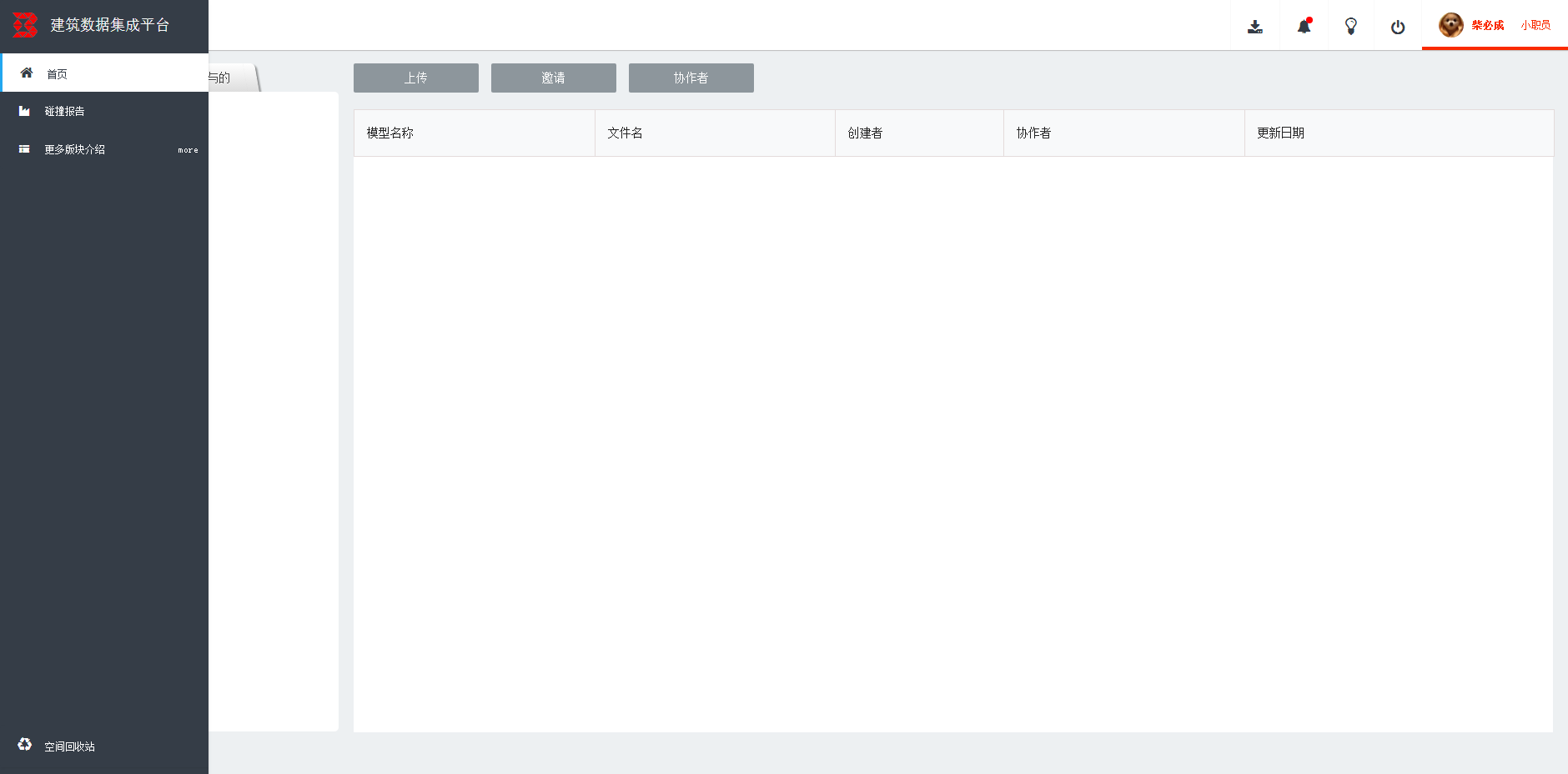 BDIP项目配置系统
admin
企业级界面设置
新增门户
状态
页面名称
功能地址
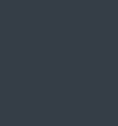 项目界面设置
前端项目选择页面
默认
无
删除
权限
保存
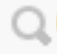 多项目驾驶舱门户
www.baidu.com
编辑
删除
权限
自定义企业门户1
www.baidu.com
编辑
删除
权限
自定义企业门户2
www.baidu.com
删除
保存
权限
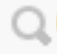 新建门户
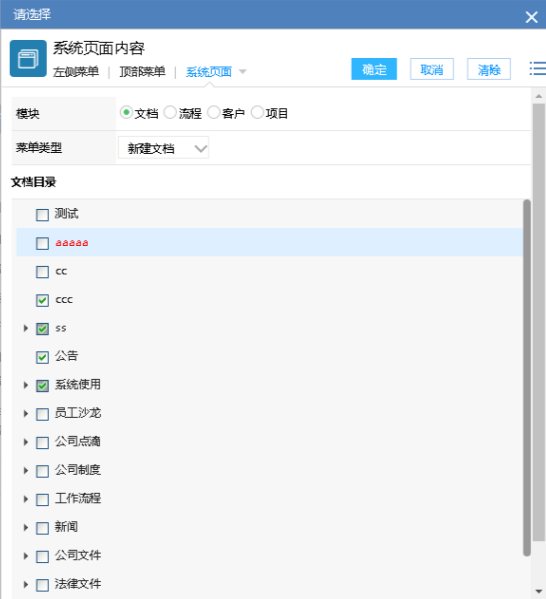 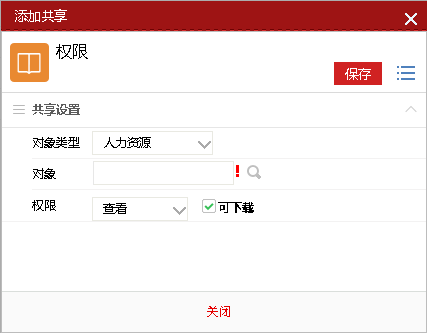 文本，显示不全……
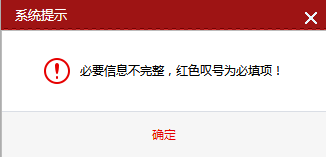 请确认删除
是
否
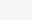 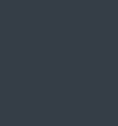